Pastured Livestock Resources:
NRCS Pasture & Range Handbook: Chapter 6, Livestock Nutrition, Husbandry & Behavior, http://www.nrcs.usda.gov/wps/portal/nrcs/detail/national/landuse/rangepasture/?cid=stelprdb1043084 
ATTRA: Ruminant Nutrition for Graziers, https://attra.ncat.org/attra-pub/summaries/summary.php?pub=201 
Pasture-based Livestock Production, NRAES 187 (4 book series) Plant & Life Sciences Publishing, Cornell University, http://palspublishing.cals.cornell.edu/nra_order.taf?_function=view&ct_id=24 
eXtension: http://www.extension.org/ and your local/state Extension Service for resources on related  grazing & livestock production topics
Utah State BEHAVE website: https://extension.usu.edu/behave/  (grazing animal behavior information)
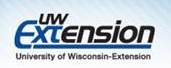 Slide Source: Rhonda Gildersleeve